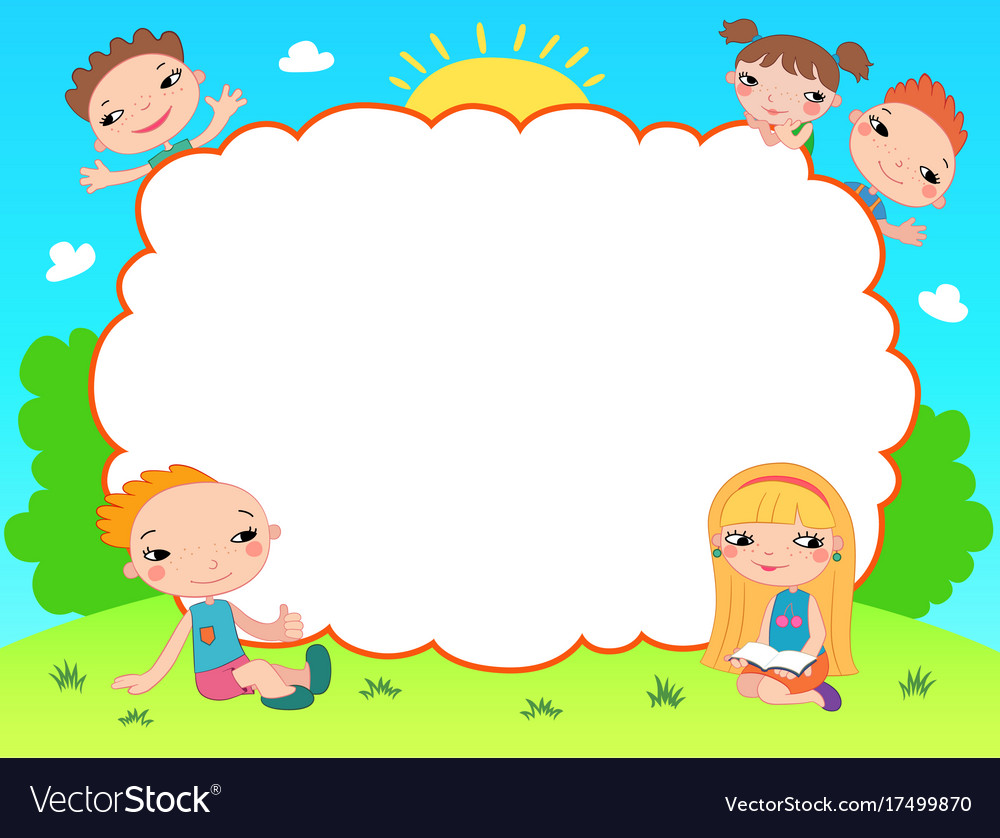 Chào mừng các quý thầy cô về thăm lớp dự giờ chuyên đề tiết Tiếng Việt - Lớp 2B
[Speaker Notes: Bài giảng thiết kế bởi: Hương Thảo - tranthao121006@gmail.com]
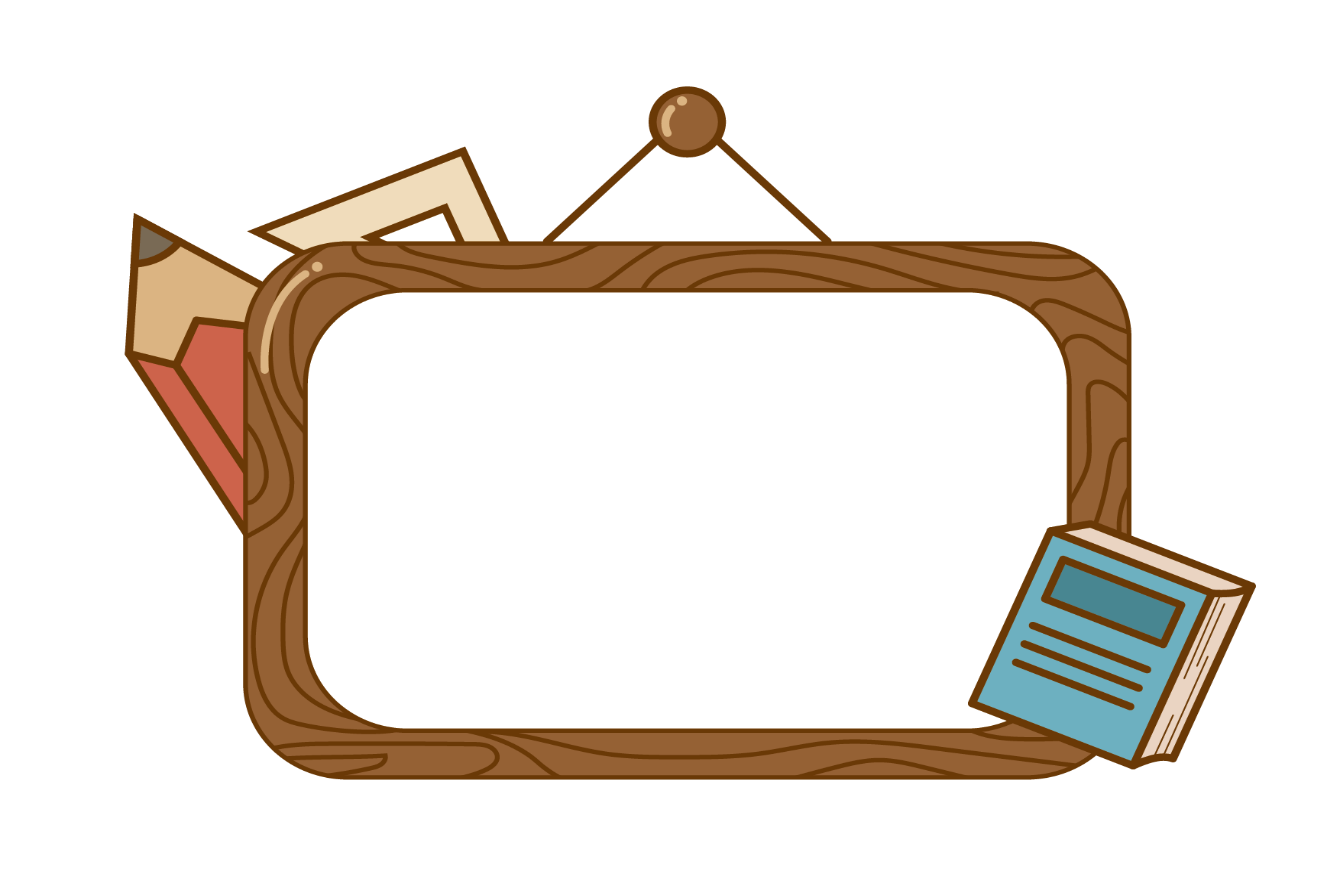 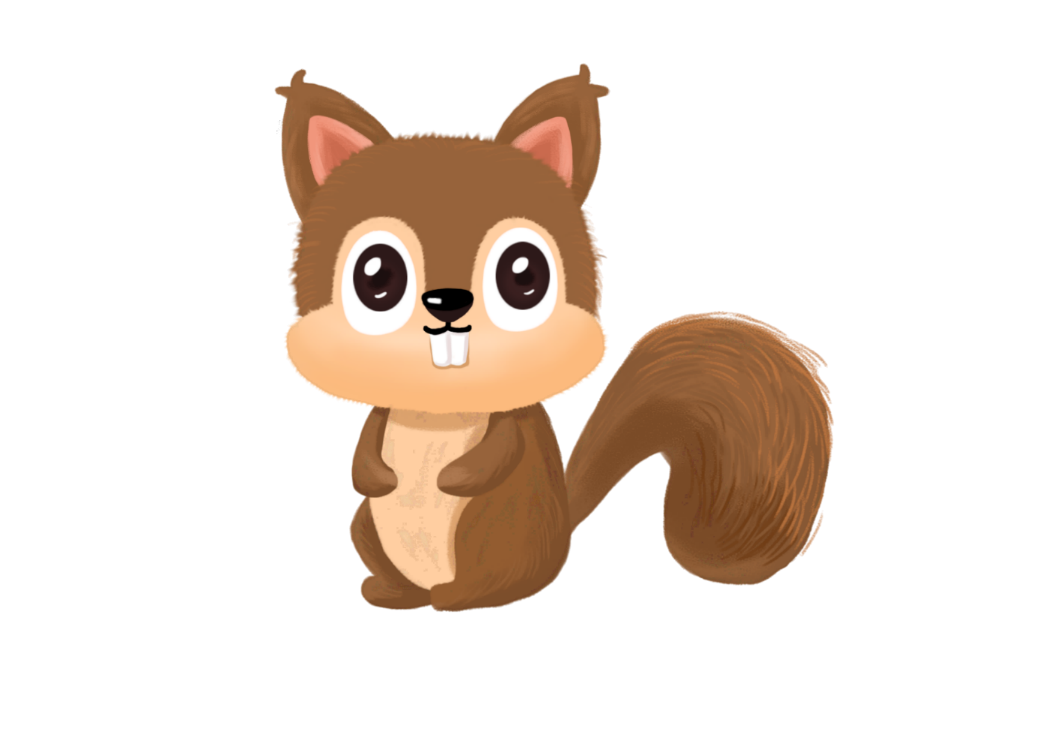 Khởi động
[Speaker Notes: Bài giảng thiết kế bởi: Hương Thảo - tranthao121006@gmail.com]
Nói về tình cảm của em đối với ông bà
Thảo luận nhóm đôi
Ông bà thường làm gì cho em?
Gợi ý
Em thường làm gì cho ông bà?
Tình cảm của em đối với ông bà như thế nào?
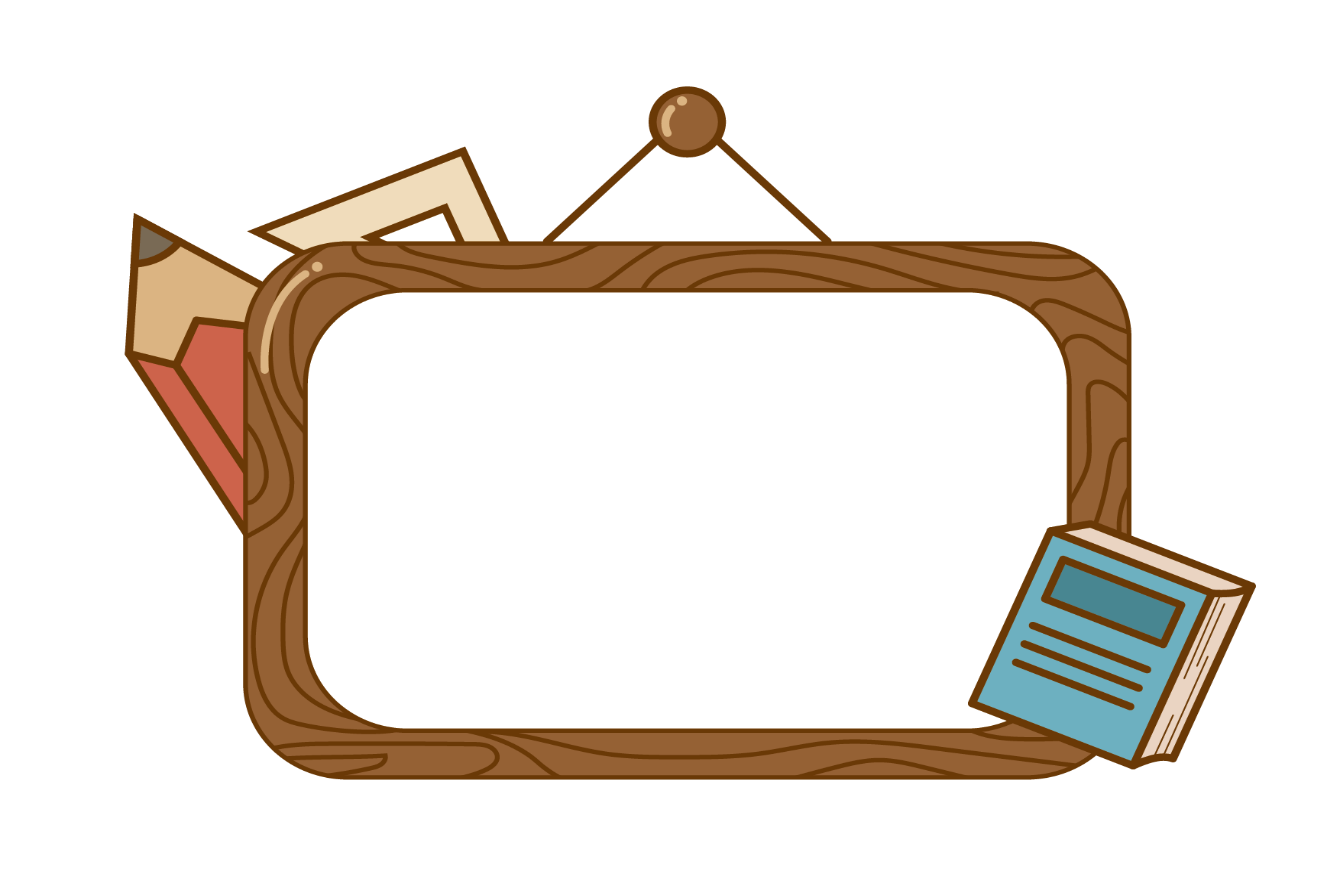 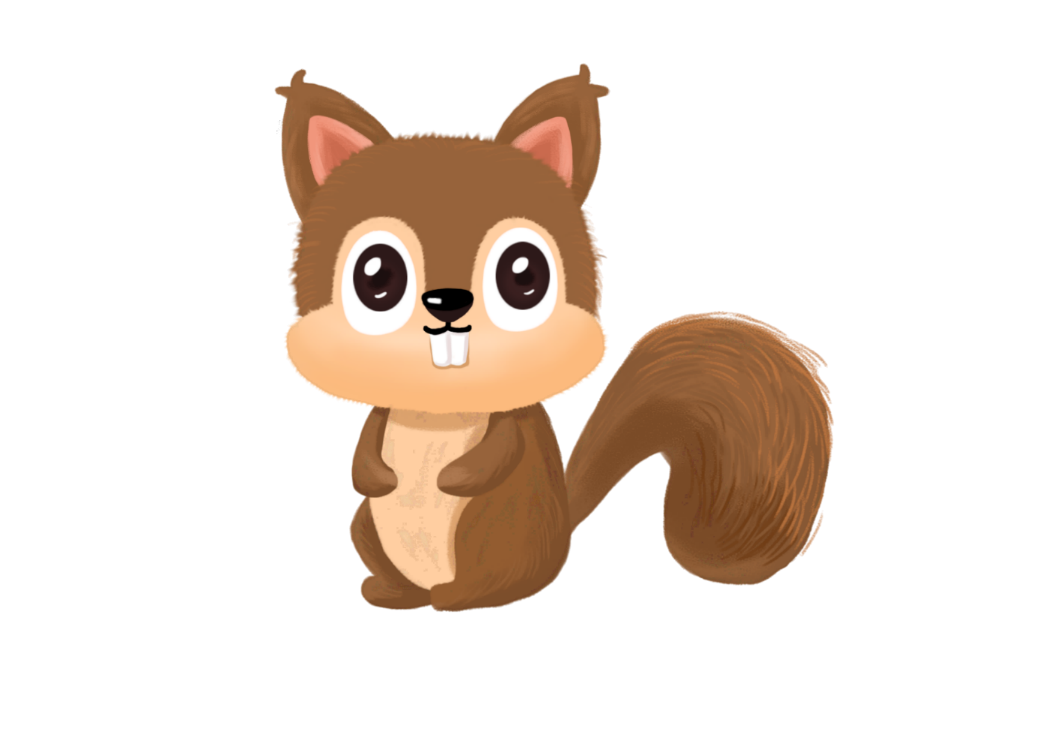 Ghi bài vào vở ghi chung
Tập đọc
 Cánh cửa nhớ bà
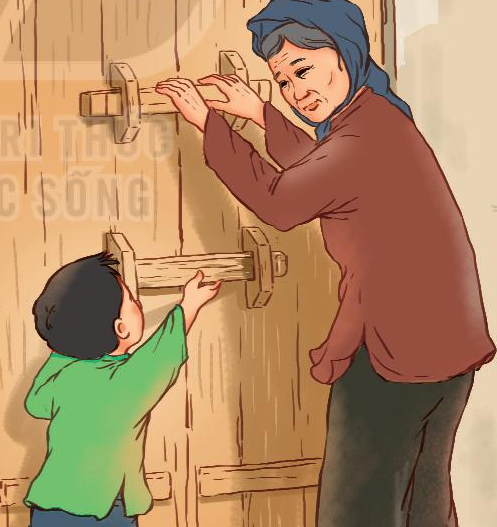 [Speaker Notes: Bài giảng thiết kế bởi: Hương Thảo - tranthao121006@gmail.com]
Cánh cửa nhớ bà
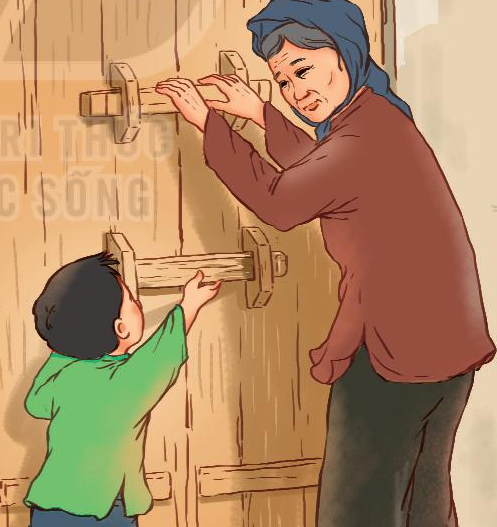 Ngày cháu còn thấp bé
Cánh cửa có hai then
Cháu chỉ cài then dưới
Nhờ bà cài then trên

Mỗi năm cháu lớn lên
Bà lưng còng cắm cúi
Cháu cài được then trên
Bà chỉ cài then dưới
Nay cháu về nhà mới
Bao cánh cửa - ô trời
Mỗi lần tay đẩy cửa
Lại nhớ bà khôn nguôi!
     ( Đoàn Thị Lam Luyến)
[Speaker Notes: Bài giảng thiết kế bởi: Hương Thảo - tranthao121006@gmail.com]
Cánh cửa nhớ bà
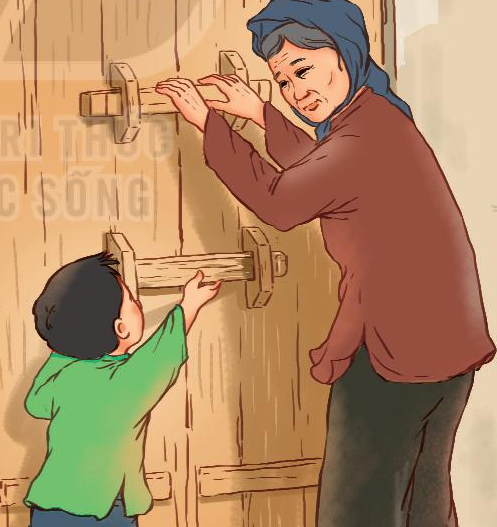 Câu dài:
Cháu chỉ cài then dưới
Nhờ bà cài then trên
[Speaker Notes: Bài giảng thiết kế bởi: Hương Thảo - tranthao121006@gmail.com]
Cánh cửa nhớ bà
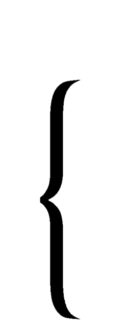 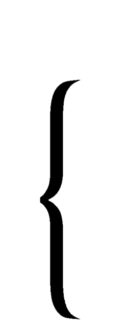 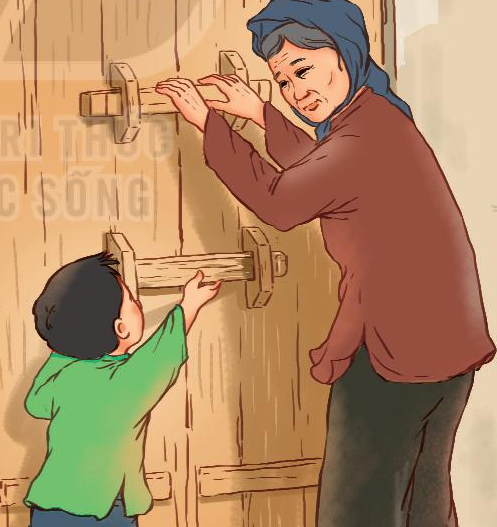 Ngày cháu còn thấp bé
Cánh cửa có hai then
Cháu chỉ cài then dưới
Nhờ bà cài then trên

Mỗi năm cháu lớn lên
Bà lưng còng cắm cúi
Cháu cài được then trên
Bà chỉ cài then dưới
Nay cháu về nhà mới
Bao cánh cửa - ô trời
Mỗi lần tay đẩy cửa
Lại nhớ bà khôn nguôi!
( Đoàn Thị Lam Luyến)
1
3
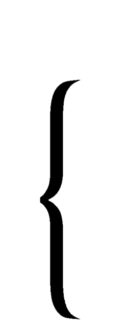 2
[Speaker Notes: Bài giảng thiết kế bởi: Hương Thảo - tranthao121006@gmail.com]
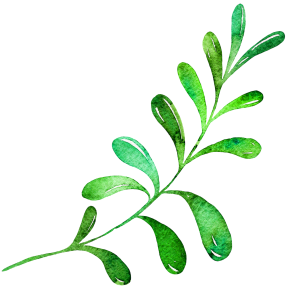 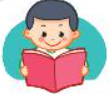 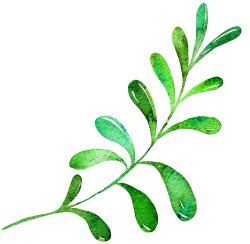 Then (cửa):vật bằng tre, gỗ hoặc sắt, dùng để cài cửa
Từ ngữ
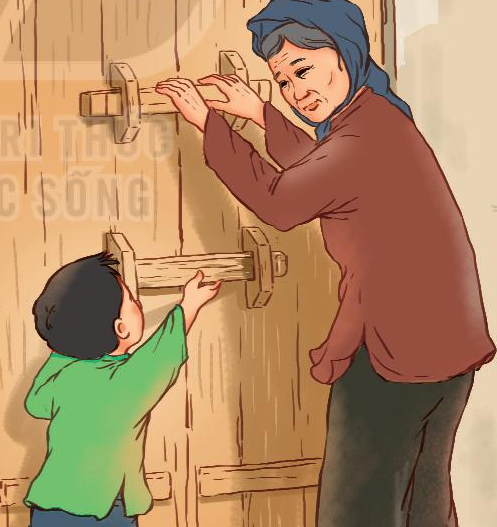 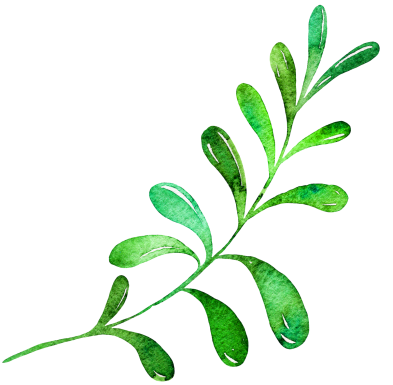 [Speaker Notes: Bài giảng thiết kế bởi: Hương Thảo - tranthao121006@gmail.com]
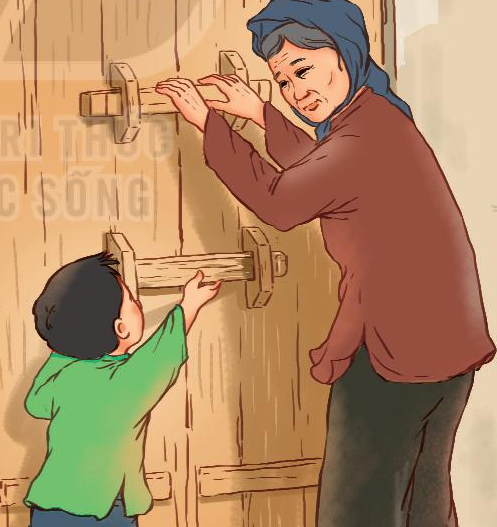 Cánh cửa nhớ bà
Ngày cháu còn thấp bé
Cánh cửa có hai then
Cháu chỉ cài then dưới
Nhờ bà cài then trên

Mỗi năm cháu lớn lên
Bà lưng còng cắm cúi
Cháu cài được then trên
Bà chỉ cài then dưới
Nay cháu về nhà mới
Bao cánh cửa - ô trời
Mỗi lần tay đẩy cửa
Lại nhớ bà khôn nguôi!
      ( Đoàn Thị Lam Luyến)
[Speaker Notes: Bài giảng thiết kế bởi: Hương Thảo - tranthao121006@gmail.com]
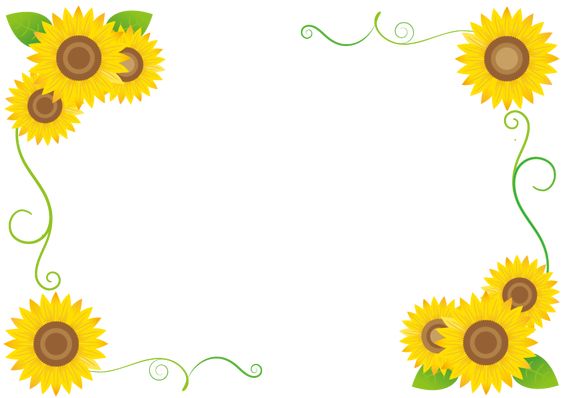 Chân thành cảm ơn quý thầy cô !